Lesson 1
The Articles of Confederation
Objective
SWUT – The Articles of Confederation created a weak central government and a loose alliance of independent states.
In forming new governments, most states wrote constitutions. These outlined the laws, principles, organizations and processes of government.
Articles of Confederation
State Constitution
Virginia and some other states also included a Bill of Rights. A document listing freedoms that the government promised to protect.
Articles of Confederation
States Bills of Rights
Delegates to the  second continental congress determined that there needed to be a national government to prosecute the war for independence.
Articles of Confederation
The Need for a National Government
In 1777 they approved the Articles of Confederation, creating a very loose alliance of 13 independent states.
Articles of Confederation
The Need for a National Government
Under the Articles each state could send however many delegates they wanted but each state would have one vote.
Articles of Confederation
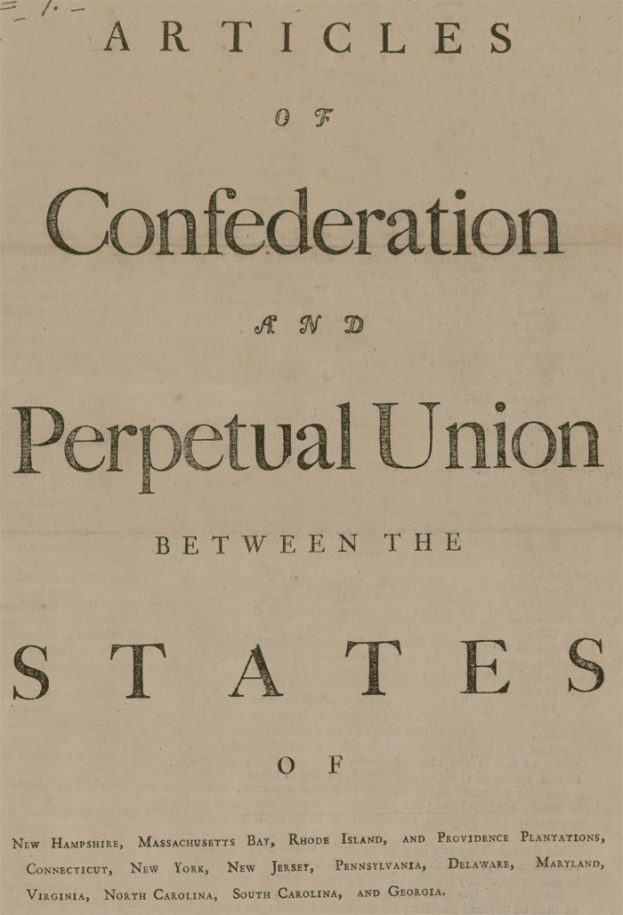 Declare War
Appoint Military Officers
Coin Money
Manage Foreign Affairs
Articles of Confederation
Congressional Powers

Under the Articles the Congress had the Following Powers
All laws passed by congress had to be ratified by nine of the states before they would take effect.
Articles of Confederation
Congress had the Power to Pass Law
Congress had no authority to enforce its laws. Laws would be enforced by the States if they were willing.
Articles of Confederation
Congress had the Power to Pass Laws
Could not regulate trade
Could not tax
No executive authority
No court system
Articles of Confederation
Limitations Placed on the Congress
Maryland refused to adopt the articles until all states gave up their claims on land west of the Appalachians. They did and in 1781 the articles take effect.
Articles of Confederation
The Articles are adopted and a new nation is born
The Northwest Ordinance provided a method for new states to be admitted to the union and outlawed slavery in the territory.
Articles of Confederation
Accomplishments Under the Articles of Confederation
Once a territory had a free population of 60,000 it could apply to congress for admission as a state equal to the existing 13 states.
Articles of Confederation
Accomplishments under the Articles of Confederation
The land ordinance of 1785 divides the Northwest territory into townships and sections. Sections sell for $640 ($1 per acre then or around $14 in today’s money).
Articles of Confederation
Accomplishments under the Articles of Confederation
A township consisted of 36 one square mile sections. One section per township was set aside to support public schools.
The Articles of Confederation
Accomplishments under the Articles of Confederation
The articles did not give congress the right to resolve disputes between the states.
The Articles of Confederation
Weaknesses in the Articles
Although given the authority to coin money, the congress had no way to raise revenue and was deeply in debt making its coinage worthless.
The Articles of Confederation
Weaknesses in the Articles
The new nation was weak. 
Britain refused to withdraw from the Ohio valley.
Spain closed the port of New Orleans to American commerce.
The Articles of Confederation
Weaknesses in the Articles
After the war the new nation entered a period of economic depression.
Congress was powerless to do anything to help.
The Articles of Confederation
Shay’s Rebellion
As farmers returned from the army to their fields, crop supplies rose while the demand fell.
As a result, the prices for farm products fell.
The Articles of Confederation
Shay’s Rebellion
At the same time in Massachusetts, government raised taxes.
Farmers who were already hurting couldn’t pay the increased taxes.
The Articles of Confederation
Shay’s Rebellion
Massachusetts began to seize the farms of those who were delinquent on their taxes.
The Articles of Confederation
Shay’s Rebellion
Angry farmers led by Daniel Shays, a Patriot war hero, took up arms to prevent the government from seizing farms.
The Articles of Confederation
Shay’s Rebellion
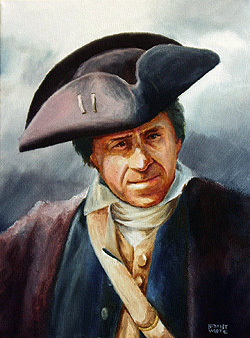 Massachusetts had to call out the militia to put down the rebellion.
This convinced many of the need for a stronger national government.
The Articles of Confederation
Shay’s Rebellion
In May of 1787, a convention was called to strengthen the articles.
Instead they completely rewrote the constitution.
The Articles of Confederation
An Attempt to Revise the Articles
The end of the confederation, the beginning of the Federal Union.
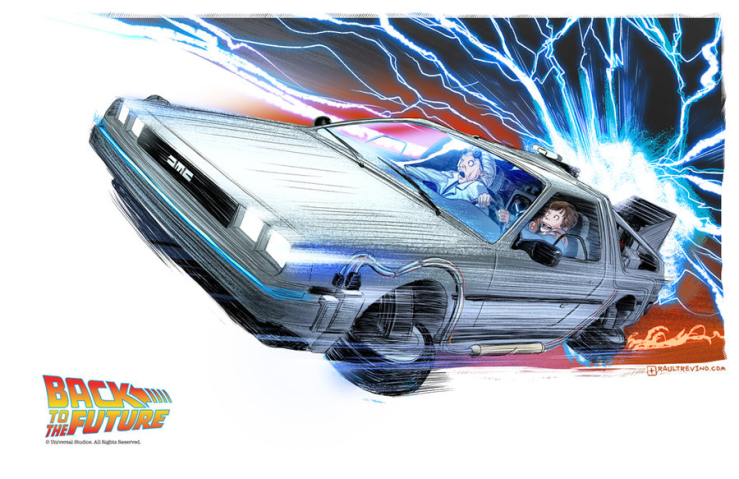